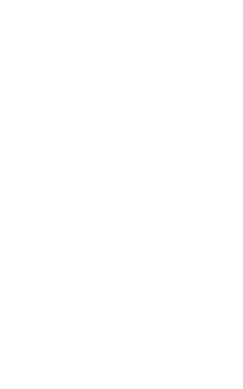 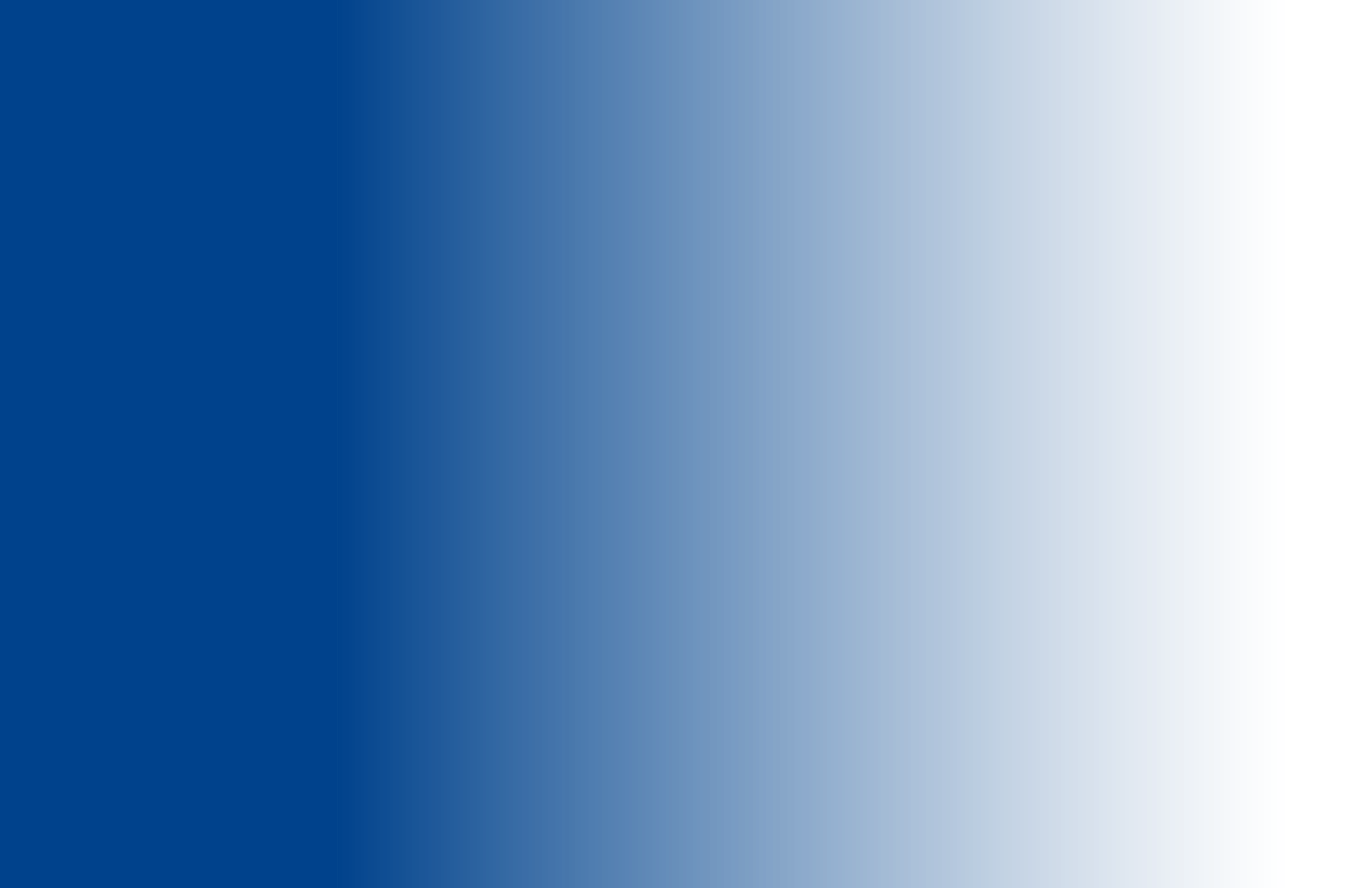 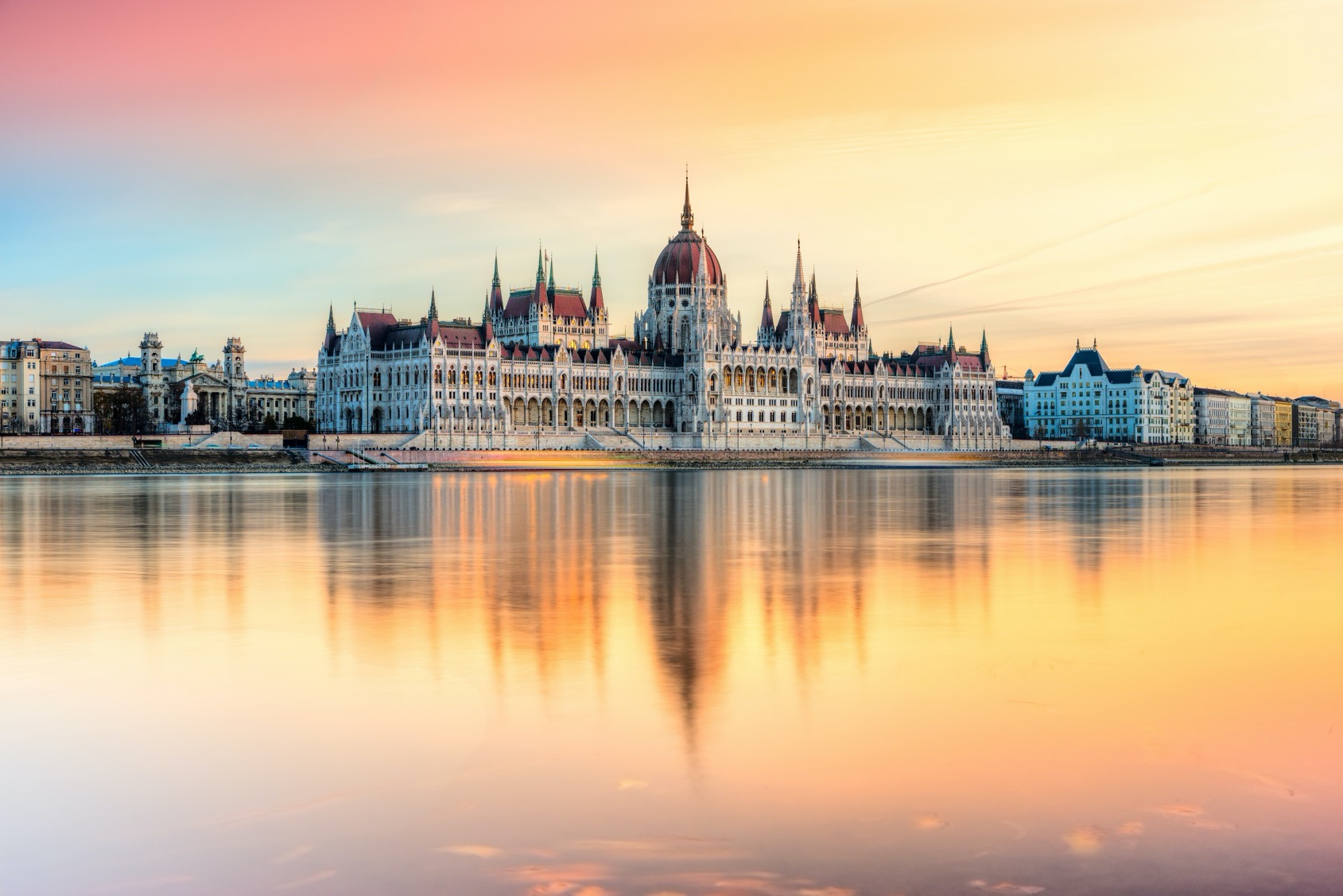 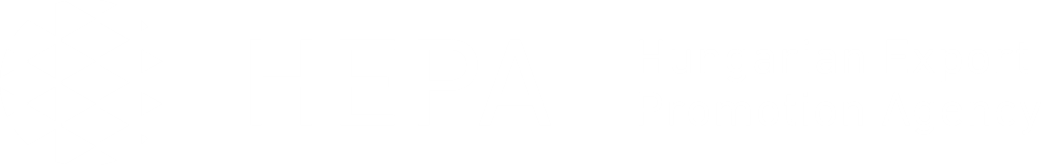 „Beyond Corona” Forum
Proposal for participation in the program
Kanazawa University in cooperation with HEPA and HEPA Regiopnal Office in Japan
2020.07.03.
1. Beyond Corona Forum program description
Organizer: Kanazawa University Japan
Objective: Involve young talent in finding the answers for the 
social and economic challenges of the post COVID era
Method: Internet competition by 5 minutes video pitch
/community voting
Participants: Student goups from Hungary and Japan
Time frame: May 28 2020 – January 31 2021
01
2. Beyond Corona Forum program phases
01
3. Beyond Corona Forum  time schedule
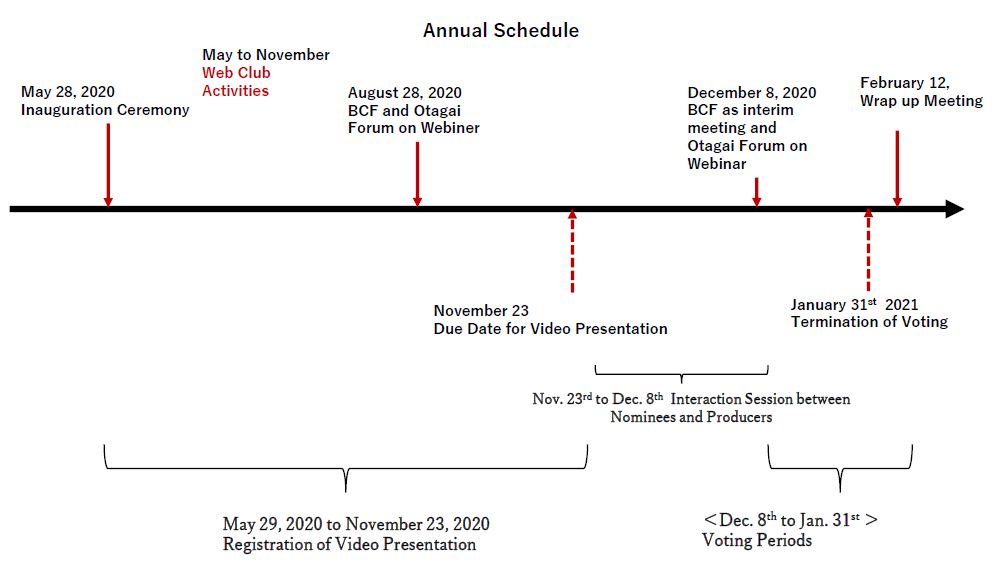 01
6. Beyond Corona Forum  Kanazawa University project contact
Dr. Daisuke Matsushima
Doctor (DBA) / Professor
Faculty of Transdisciplinary Science
Institute of Transdisciplinary Science
Kanazawa University
Phone: +81-90-7224-0414
Mail: matsushimad@staff.kanazawa-u.ac.jp
01
Appendix 1.
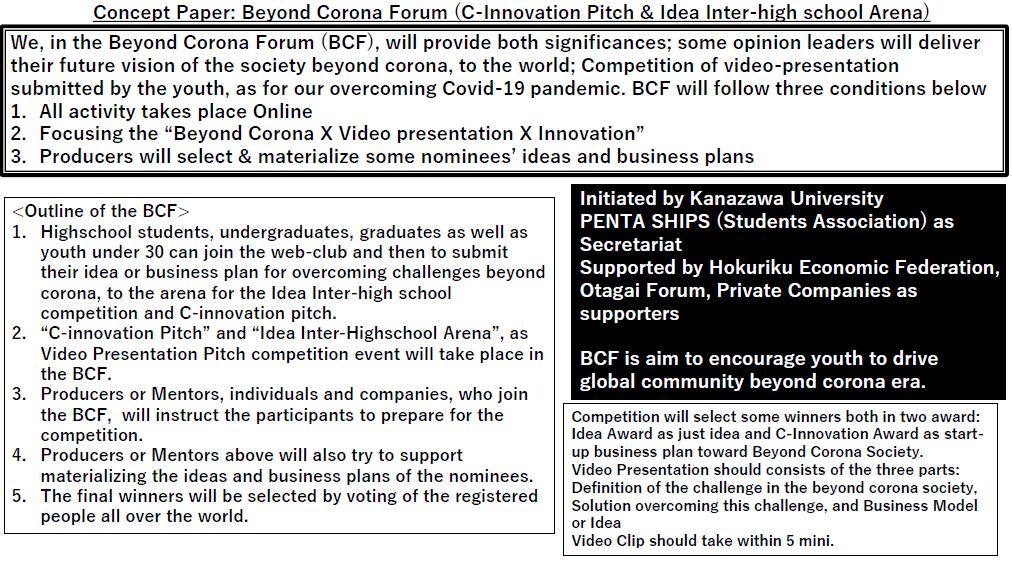 01
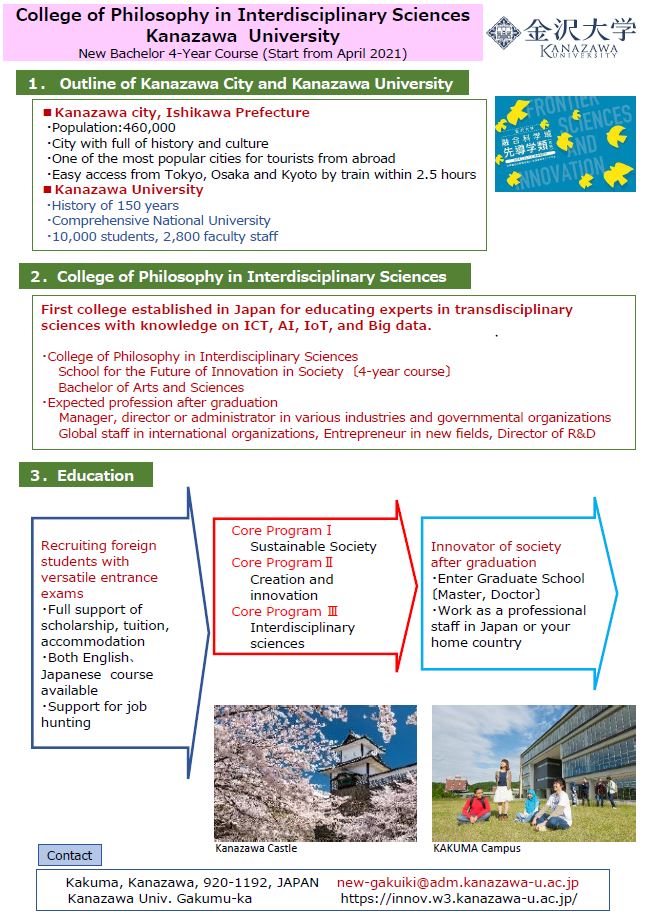 Appendix 2.
01